Elektronická  učebnice - II. stupeň                     Základní škola Děčín VI, Na Stráni 879/2  – příspěvková organizace                                             Přírodopis
17.1  Strunatci
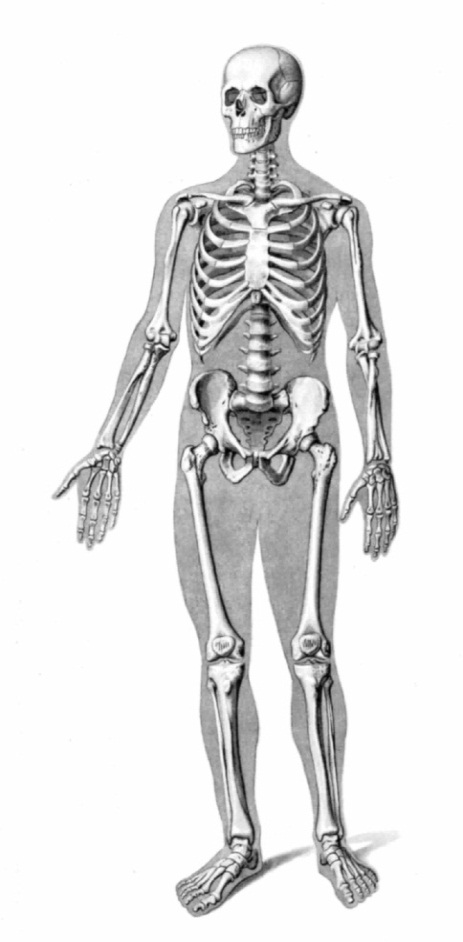 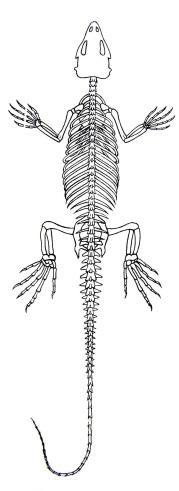 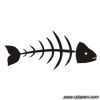 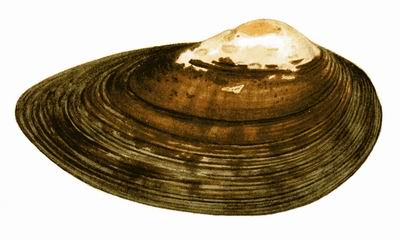 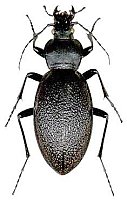 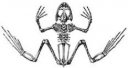 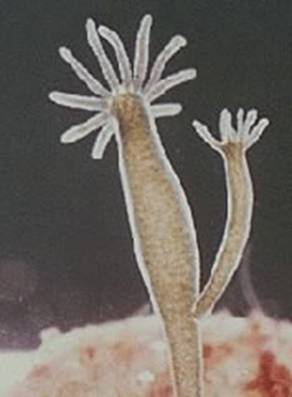 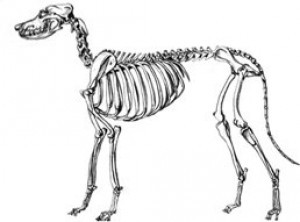 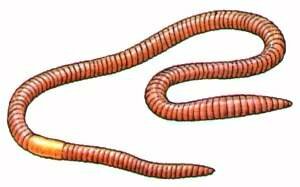 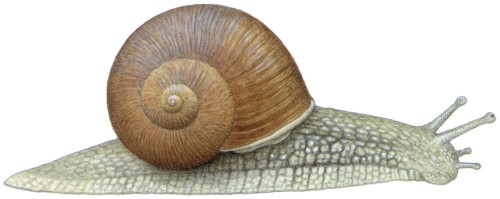 Autor: Michal Burian
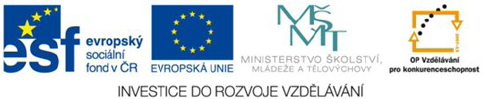 Elektronická  učebnice - II. stupeň                      Základní škola Děčín VI, Na Stráni 879/2  – příspěvková organizace                                             Přírodopis
17.2  Co už víš?
NIŽŠÍ ŽIVOČICHOVÉ
 - nemají žádnou kostru, nebo mají kostru vnější
 - pohybují se často  velmi ztěžka, pomalu nebo vůbec
VYŠŠÍ ŽIVOČICHOVÉ - STRUNATCI
 - mají vnitřní kostru 
 - velmi dobře se pohybují
opora těla
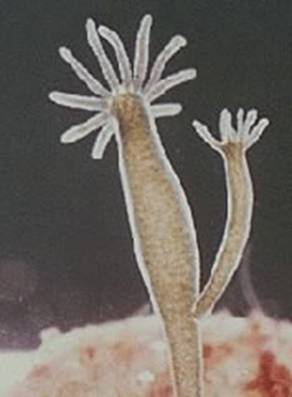 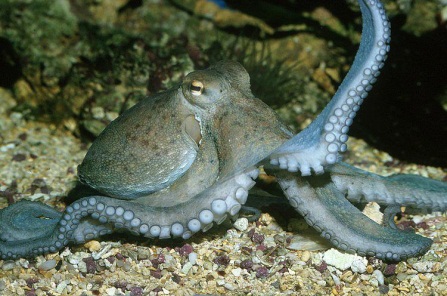 kostra
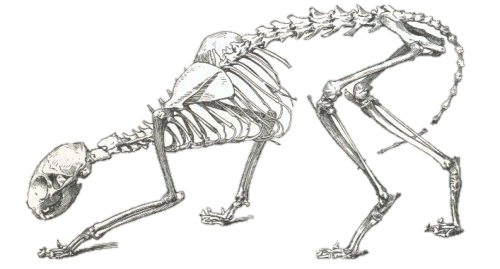 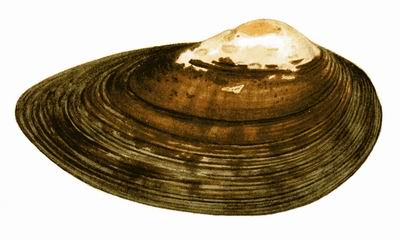 ochrana těla, orgánů
pohyb
Elektronická  učebnice - II. stupeň                      Základní škola Děčín VI, Na Stráni 879/2  – příspěvková organizace                                             Přírodopis
17.3  Jaké si řekneme nové termíny a názvy?
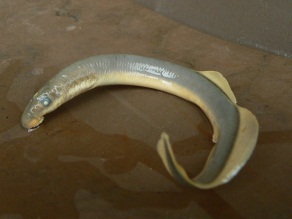 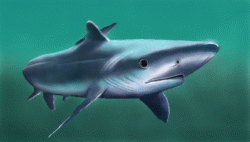 STRUNATCI
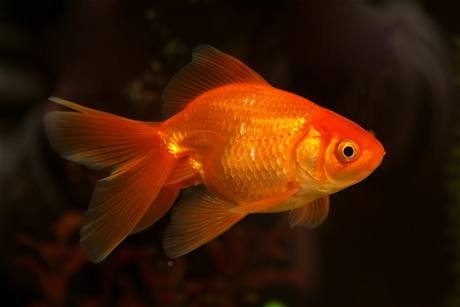 PLÁŠTĚNCI
kruhoústí
paryby
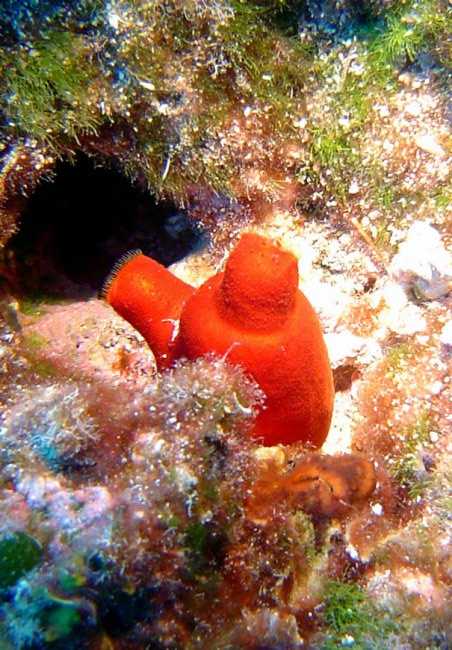 BEZLEBEČNÍ
OBRATLOVCI
ryby
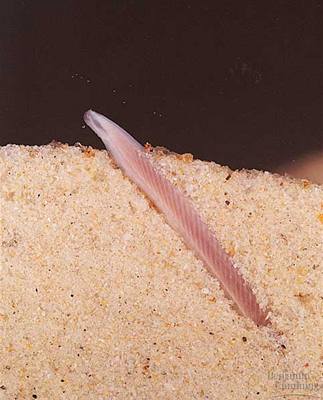 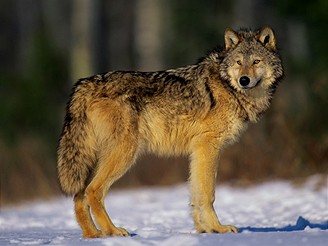 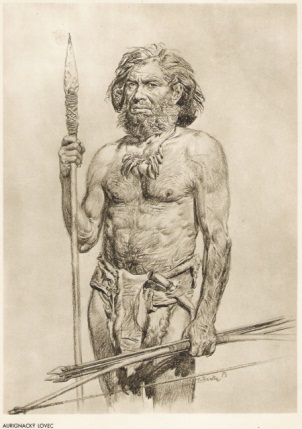 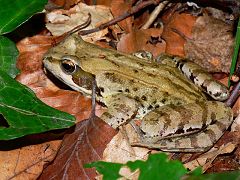 savci
sumka
obojživelníci
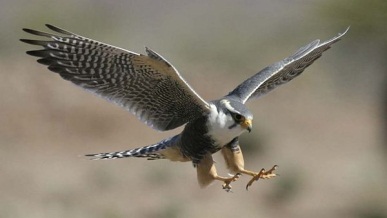 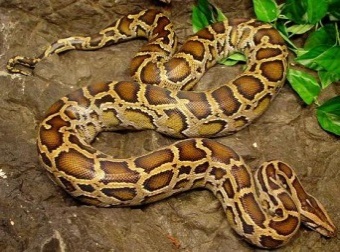 kopinatec
člověk
ptáci
plazi
Elektronická  učebnice - II. stupeň                      Základní škola Děčín VI, Na Stráni 879/2  – příspěvková organizace                                              Přírodopis
17.4  Co si řekneme nového?
Hlavní znaky strunatců
trubicovitá nervová soustava -nad SH (popř. v páteři)
struna hřbetní nebo páteř vždy na hřbetní straně
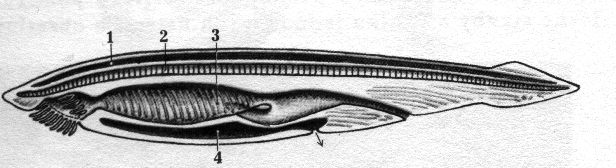 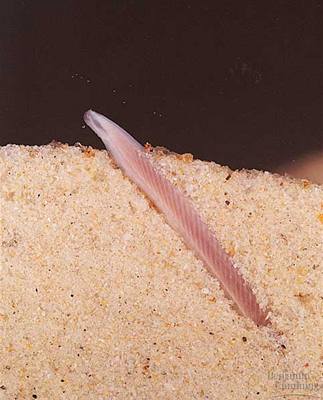 kopinatec
Zástupci - KOPINATEC
-   připomíná malou rybku, až 6cm
v moři přes den zahrabán na dně v písku
živí se prvoky a rozsivkami
-   nemá kostru, ale strunu hřbetní má
    celý život
BEZLEBEČNÍ
Elektronická  učebnice - II. stupeň                      Základní škola Děčín VI, Na Stráni 879/2  – příspěvková organizace                       	                  Přírodopis
17.5  Procvičení a příklady
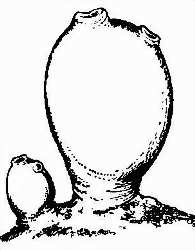 - drobní mořští živočichové
- na povrch těla vylučuje  
  pokožka hmotu – plášť
PLÁŠTĚNCI
Zástupci - SUMKA 
- dospělý jedinec – soudeček na  
                                mořském dně
- nepohyblivý, v koloniích
- živí se mořským planktonem
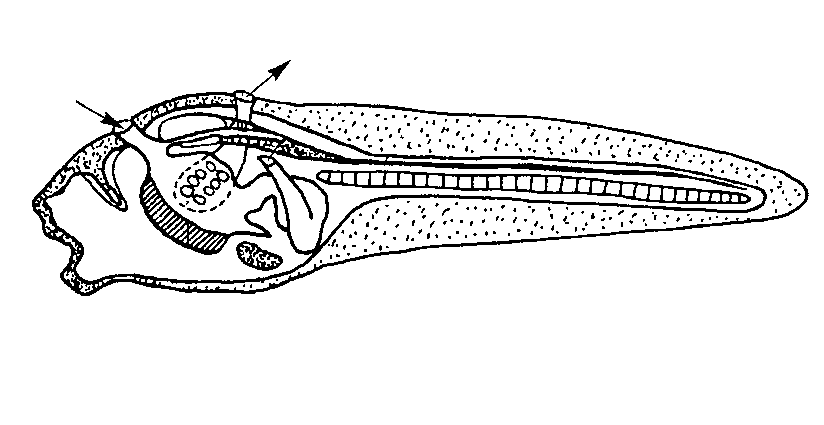 larva sumky
-   asi 2mm, pohyblivá
-   podobná malé rybce
má SH
asi po dvou hodinách života se z ní stává dospělý jedinec
Elektronická  učebnice - II. stupeň                      Základní škola Děčín VI, Na Stráni 879/2  – příspěvková organizace                       	                  Přírodopis
17.6  Něco navíc pro šikovné
jsou dvoustranně souměrní
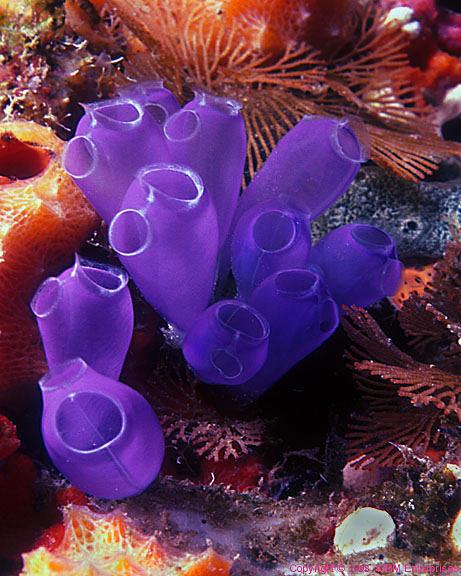 srdce na břišní části těla
Strunatci
sumky 

     PLÁŠTĚNCI

                       salpy
uzavřená cévní soustava
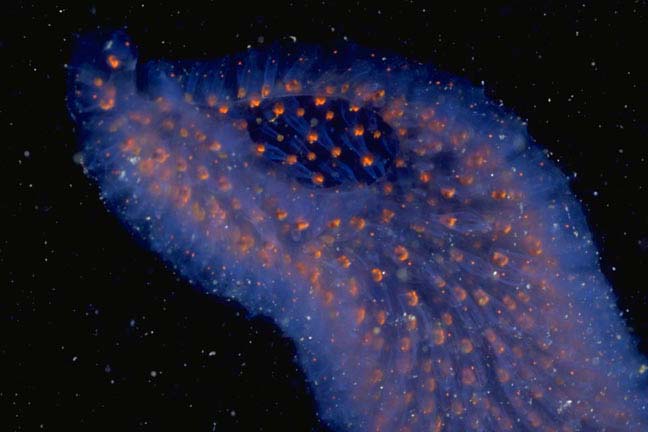 *ontogenetická regrese:  
U sumek larvy vyvinutější než dospělci !!!
Elektronická  učebnice - II. stupeň                      Základní škola Děčín VI, Na Stráni 879/2  – příspěvková organizace                                                  Biology
17.7  CLIL
TUNICATE
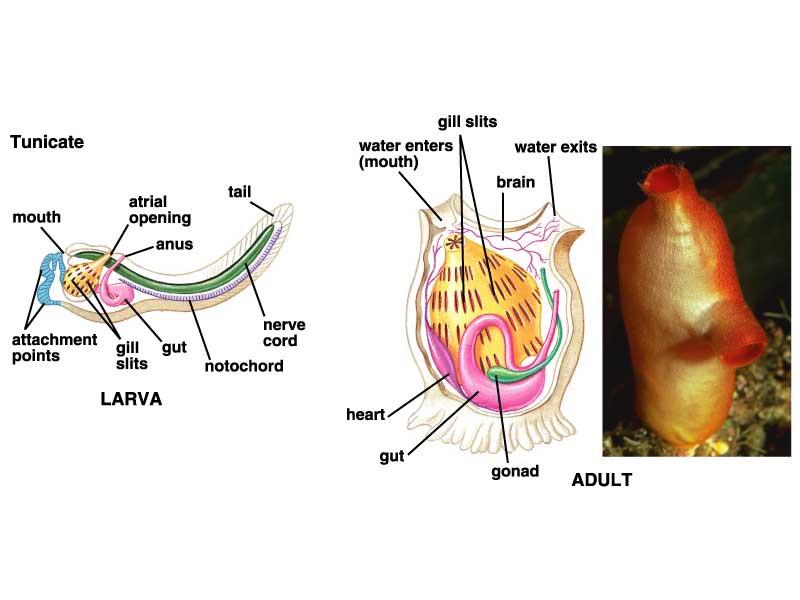 Elektronická  učebnice - II. stupeň                      Základní škola Děčín VI, Na Stráni 879/2  – příspěvková organizace                       	                  Přírodopis
17.8 Test znalostí
Správné odpovědi:
c
b
a
b
Elektronická  učebnice - II. stupeň                      Základní škola Děčín VI, Na Stráni 879/2  – příspěvková organizace                       	                  Přírodopis
17.9 Použité zdroje, citace
www.earthlife.net
www.animalsholding.cz
www.crsmo-litomysl.wbs.cz
www.gymtc.cz
www.hmyz.net
www.i-dogs.estranky.cz
http://kentsimmons.uwinnipeg.ca/
http://leccos.com
www.lidovky.cz
http://pokushistory.blog.cz/
http://www.prirodopis.zsvelhartice.cz/slozka/system.html
http://slayeress.blog.cz/
http://vse-pro-kocky.blog.cz/
http://zabaci.cz/
http://zoo.wendys.cz/
Elektronická  učebnice - II. stupeň                      Základní škola Děčín VI, Na Stráni 879/2  – příspěvková organizace                       	                  Přírodopis
17.10 Anotace